KDIAssignment Index
Fausto Giunchiglia and Mattia Fumagallli
University of Trento
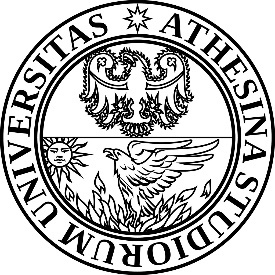 0 / 61
Outline
Doc(s) index
Topics and Data Sets
Timing
Groups definition
1 / 61
Doc(s) index: Assignment Step 1
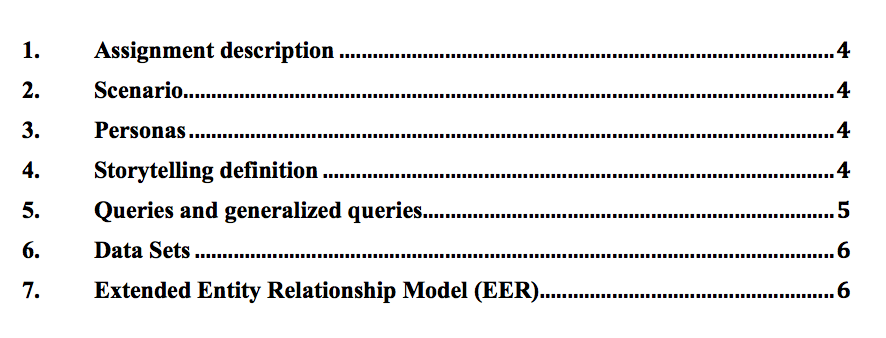 2 / 61
Doc(s) index: Assignment Step 2
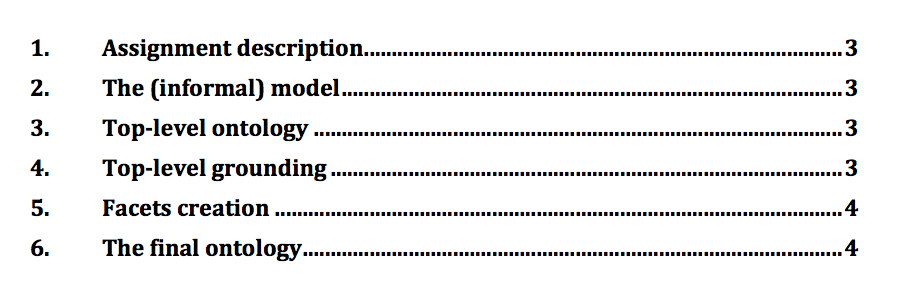 3 / 61
Doc(s) index: Assignment Step 3 - DEMO
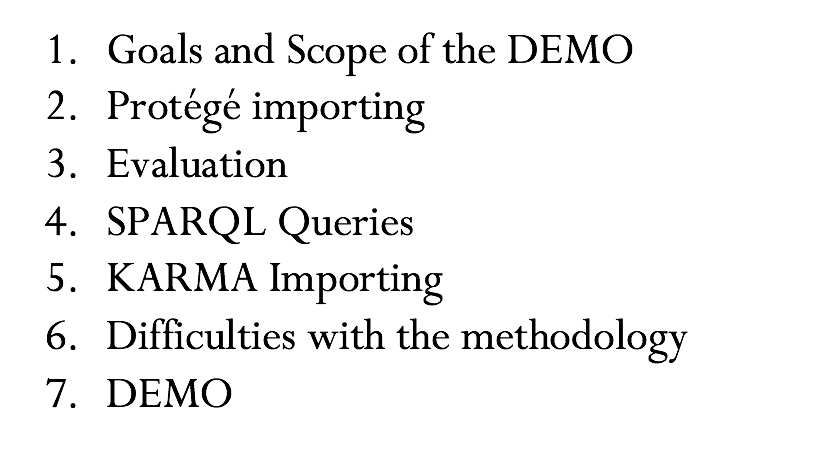 4 / 61
Topics and Data Sets (tentative)
5 / 61
Topics and Data Sets
Select a topic
Go to URL
Apply “CSV” filter
Select 3-5 data sets
Select Assignment Title
Start with Assignment Step 1 doc
6 / 61
Timing
Date 1 – To be defined
Date 2 – To be defined 
Date 3 – To be defined
7 / 61
Groups definition
Assignments and students selection 
(max 2/3 per group)
8 / 61